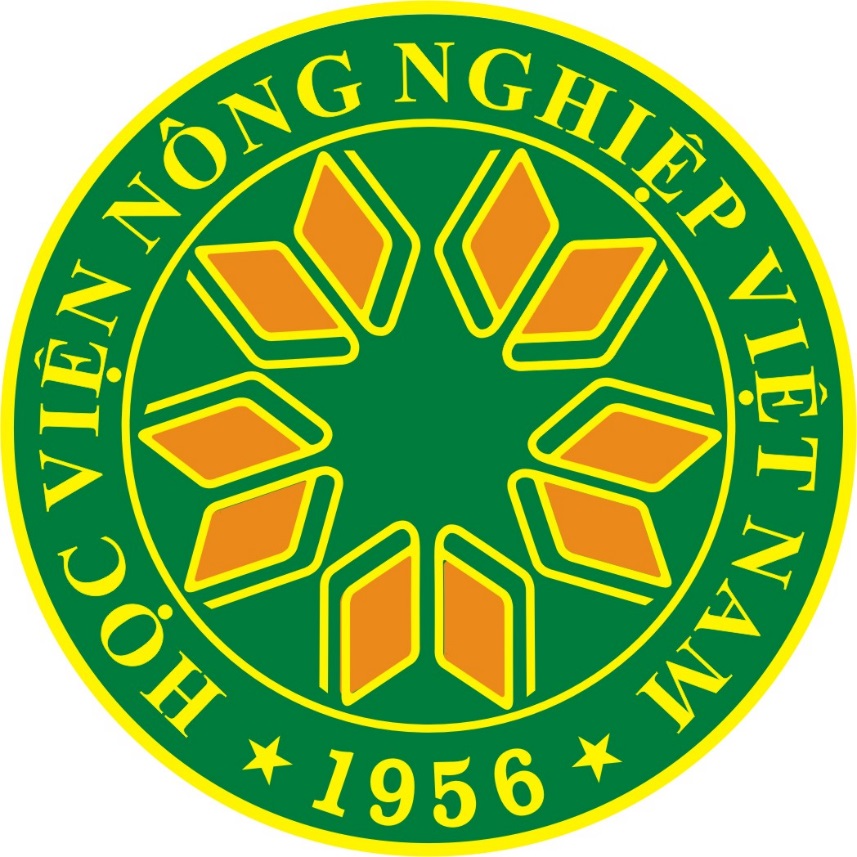 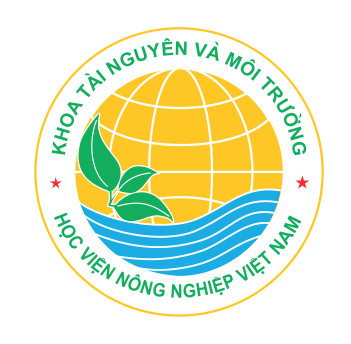 TÊN HỌC PHẦN: QUẢN LÝ MÔI TRƯỜNGTên tiếng Anh: Environmental ManagementSố tín chỉ: 02 (02 lý thuyết – 06 tự học)Mã học phần: MT 02011
Chương 1. Những vấn đề cơ bản của quản lý môi trường
Chương 2. Cơ sở của quản lý môi trường
Chương 3. Các công cụ trong quản lý MT
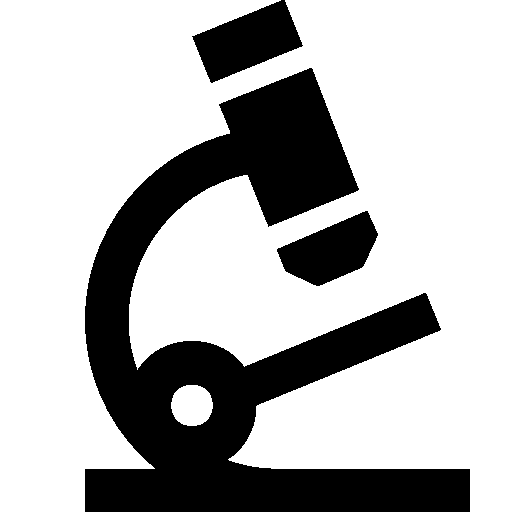 KẾT QUẢ HỌC TẬP MONG ĐỢI
Chương 4. Hệ thống quản lý nhà nước về Bảo vệ môi trường
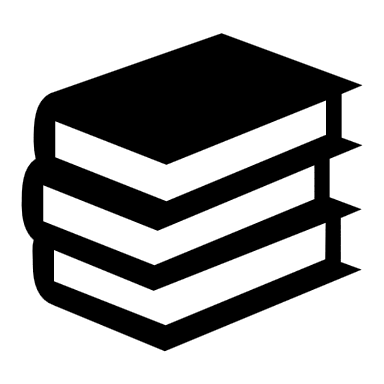 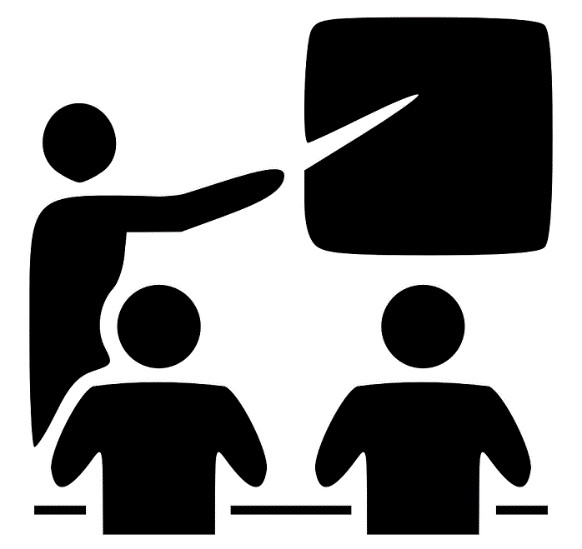 NỘI DUNG HỌC PHẦN
PHƯƠNG PHÁP HỌC TẬP
Tham gia thảo luận, trao đổi trên lớp, đặt và trả lời các câu hỏi liên quan trong lớp or qua học online
Tự học: đọc tài liệu, làm bài tập, nghiên cứu tài liệu do giảng viên giao qua hình thức học tập online (E-learning; MS teams)
Học theo nhóm: thảo luận về các vấn đề liên quan đến công tác quản lý môi trường
Làm bài tiểu luận
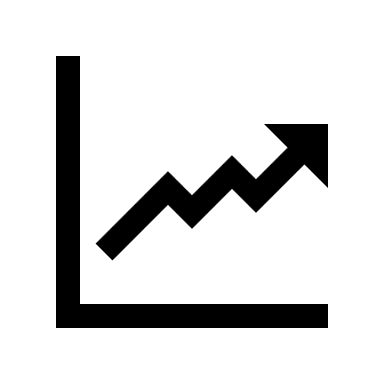 Chương 5. Quản lý môi trường đô thị và khu công nghiệp
PHƯƠNG PHÁP ĐÁNH GIÁ
Chương 6: Quản lý môi trường nông thôn và làng nghề
Thang điểm: 10
Đánh giá
NHIỆM VỤ CỦA SINH VIÊN
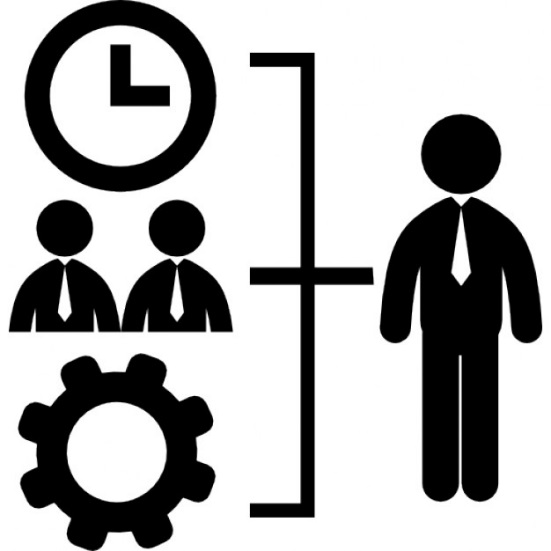 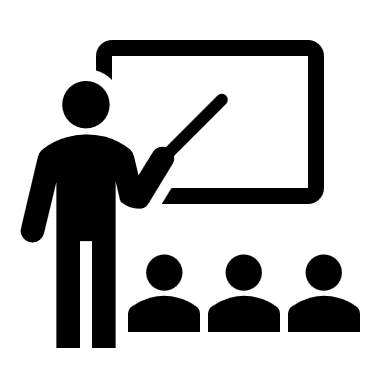 GIẢNG VIÊN PHỤ TRÁCH
Chuyên cần: SV phải tham dự ít nhất 75% số tiết trên lớp và tham gia các hoạt động trên lớp
Thuyết trình và Thảo luận: SV phải tham gia thảo luận tại lớp học; làm việc theo nhóm thực hiện bài thuyết trình; xây dựng bài tiểu luận chuyên đề theo yêu cầu
Tham gia kỳ thi cuối kỳ
Tự học: Sinh viên đọc; tổng hợp các tài liệu do giảng viên cung cấp thông qua hệ thống E – learing, MS Team thực hiện trao đổi nhóm có sự hướng dẫn của người dạy
GV phụ trách: Đinh Thị Hải Vân, Email: dinhthihaivan@vnua.edu.vn
GV cùng giảng dạy: Cao Trường Son Email: caotruongson@vnua.edu.vn
GV cùng giảng dạy: Nguyễn Thị Hồng Ngọc; Lương Đức Anh
Tel: 84.024.62617636/84.024.38768221            Fax: 84 24 38760476	               Web : http://tnmt.vnua.edu.vn	               Email: tnmt@vnua.edu.vn